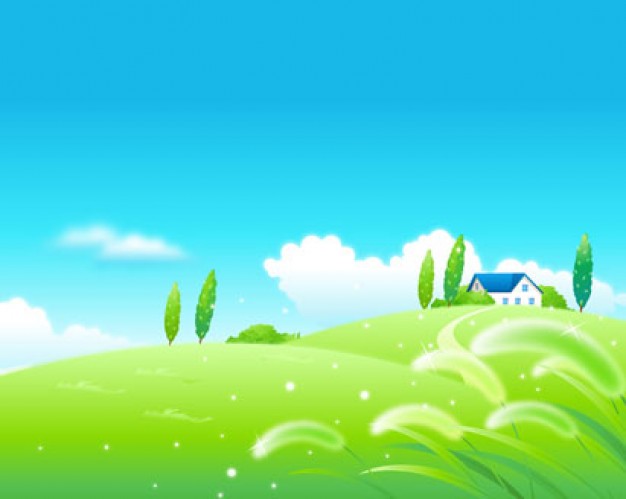 PHÒNG GIÁO DỤC VÀ ĐÀO TẠO QUẬN LONG BIÊN
TRƯỜNG MẦM NON GIA THƯỢNG
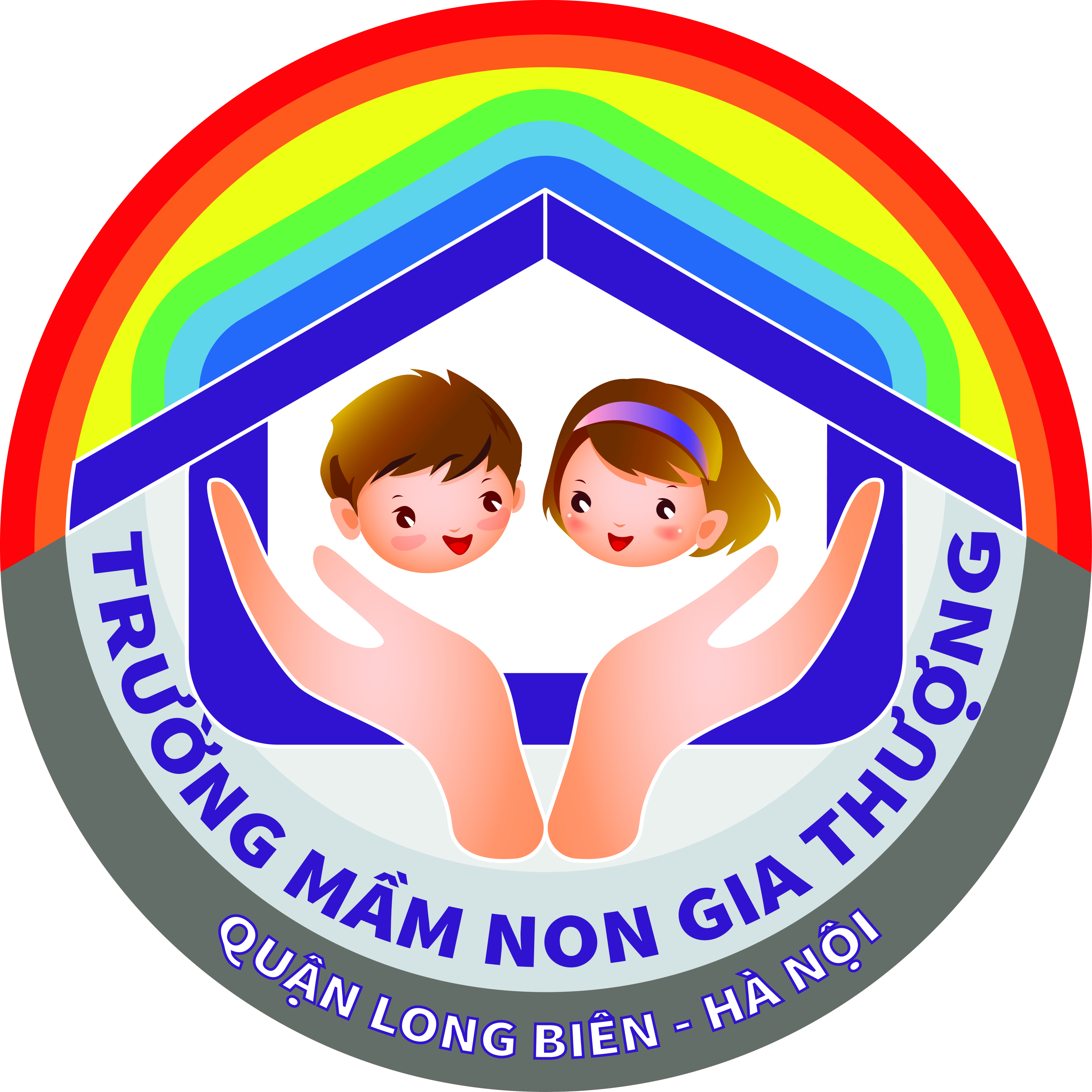 Giờ học: PHÁT TRIỂN VẬN ĐỘNG
Đề tài: VĐCB: Bò chui qua cổng.
            TCVĐ: Dung dăng dung dẻ.
Giáo viên: Nguyễn Thị Hồng Hoa
Lứa tuổi: Nhà trẻ 24-36 tháng
Thời gian: 12-15 phút.
Năm học 2018-2019
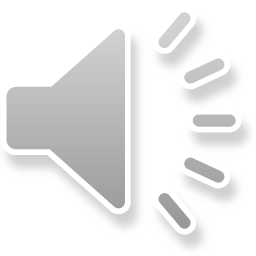 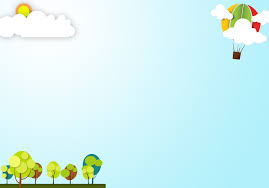 Mục đích- yêu cầu
* Kiến thức: 
Trẻ nhớ tên BTPTC, tên VĐCB, tên trò chơi.
Biết cách thực hiện các vận động.
* Kỹ năng:
- Rèn kỹ năng bò bằng chân nọ, tay kia. Bò bằng hai bàn tay và hai cẳng chân.
* Thái độ:
- Trẻ ngoan, không xô đẩy bạn.
- Hứng thú tham gia vào hoạt động.
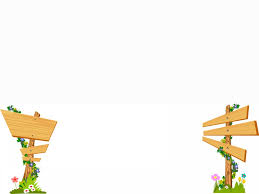 Chuẩn bị
* Đồ dùng của cô:
Vạch chuẩn.
Cổng chui.
- Nhạc tập thể dục cho trẻ (không lời) 
- Trang phục gọn gàng.
* Đồ dùng của trẻ
- Cổng chui.
- Trang phục gọn gàng.
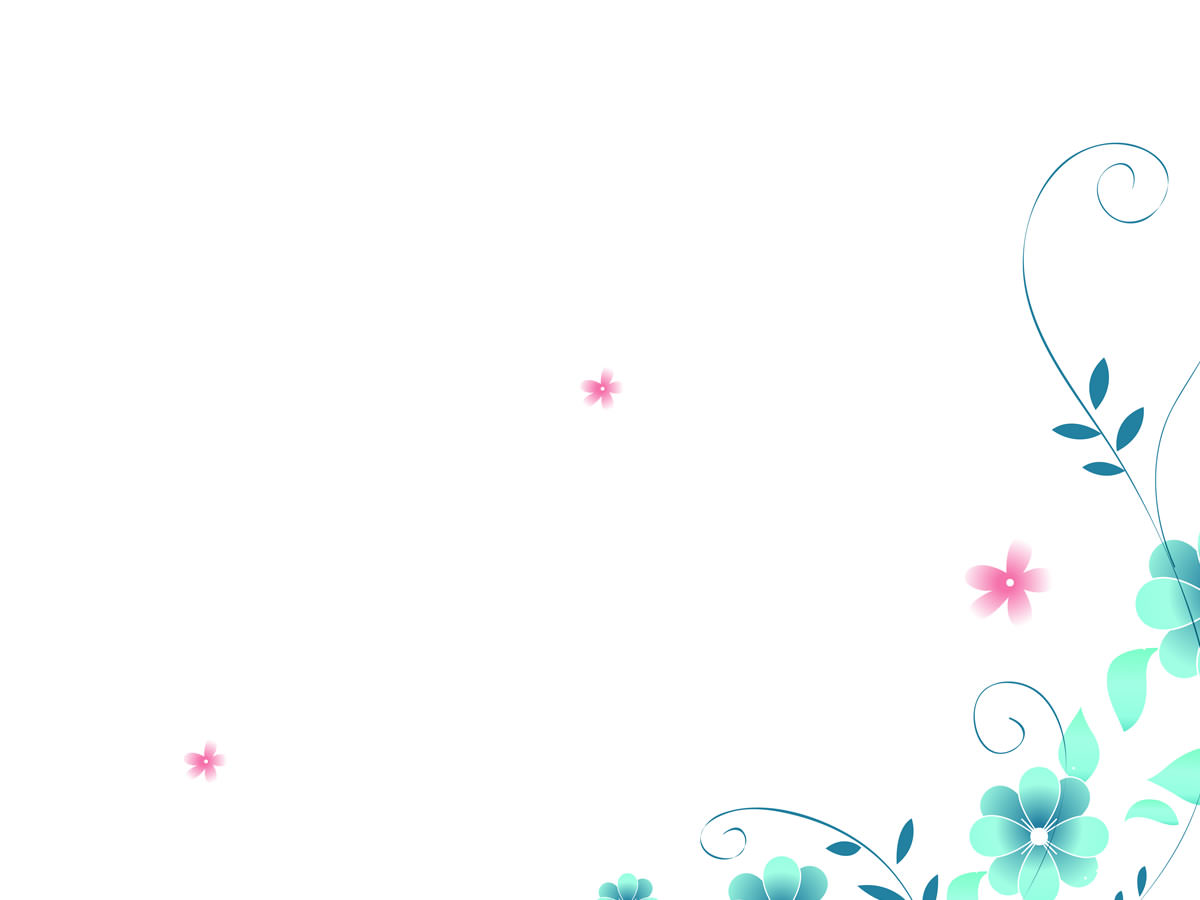 Cách tiến hành
1. Ổn định tổ chức:
Cô và trẻ cùng trò truyện dẫn dắt vào bài
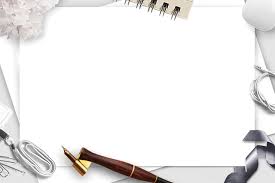 2. Phương pháp, hình thức tổ chức:
* Khởi động: Cô và trẻ đi, chạy chậm, chạy nhanh, chạy chậm quanh sân, đứng thành vòng tròn.
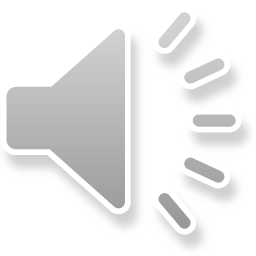 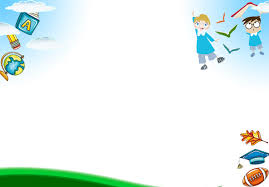 * BTPTC “Tập với bóng”
ĐT1: Tay đưa gậy lên cao, trước mặt (6l x 2n)    
ĐT2: Co 1 chân lên chạm gậy hạ xuống, đổi chân (4l x 2n)   
ĐT3: Tay đưa lên cao, cúi gập gậy chạm chân  (4l x 2n)   
ĐT4: Bật tại chỗ (4l x 2n)
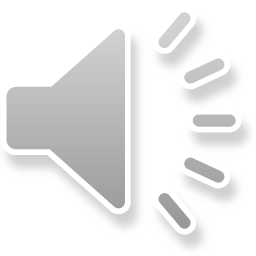 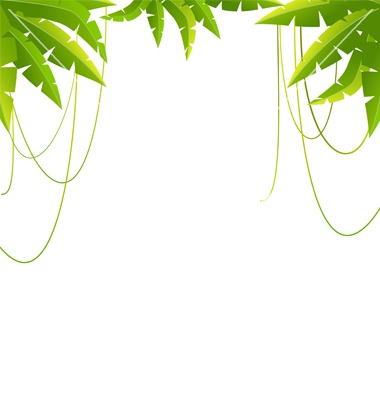 * VĐCB: Bò chui qua cổng:
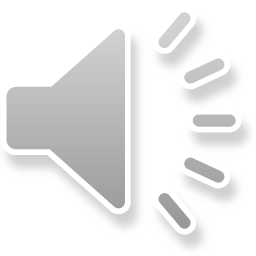 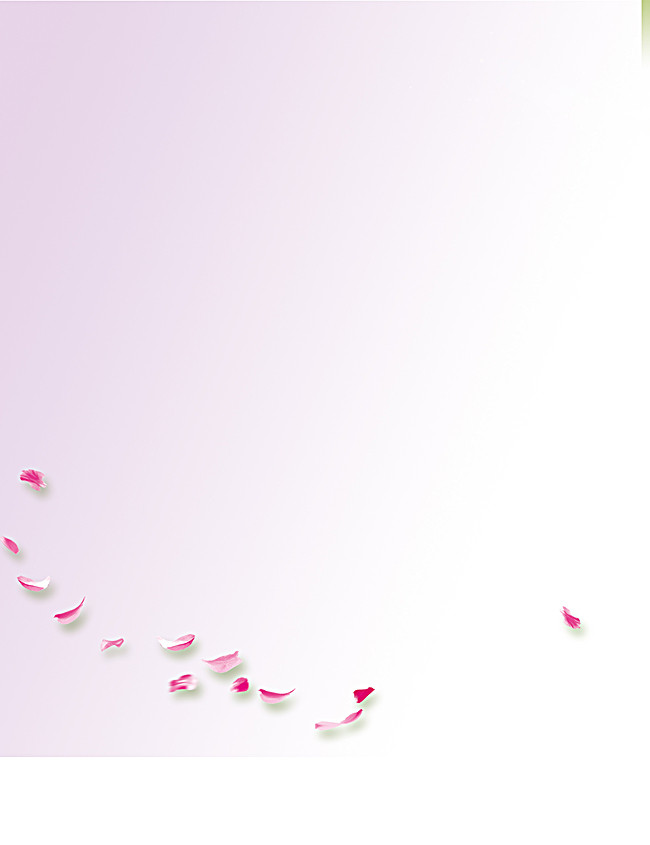 * TCVĐ: Dung dăng dung dẻ
Hồi tĩnh: Cho trẻ đi nhẹ nhàng trong sân tập.
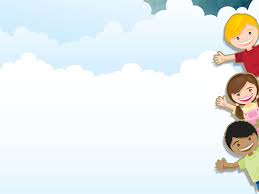 3. Kết Thúc: Cô nhận xét động viên, khuyến khích trẻ.
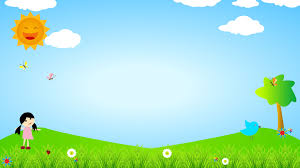 Xin chân thành cảm ơn